𝐺𝑎𝑏𝑟𝑖𝑒𝑙𝑙𝑎 h𝑎𝑠 𝑎𝑛𝑠𝑤𝑒𝑟𝑒𝑑 𝑡h𝑖𝑠 𝑞𝑢𝑒𝑠𝑡𝑖𝑜𝑛 𝑐𝑜𝑟𝑟𝑒𝑐𝑡𝑙𝑦
Study the solution carefully and answer these questions
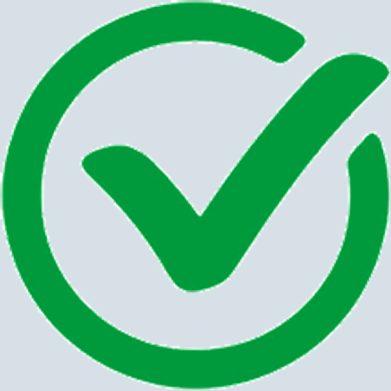 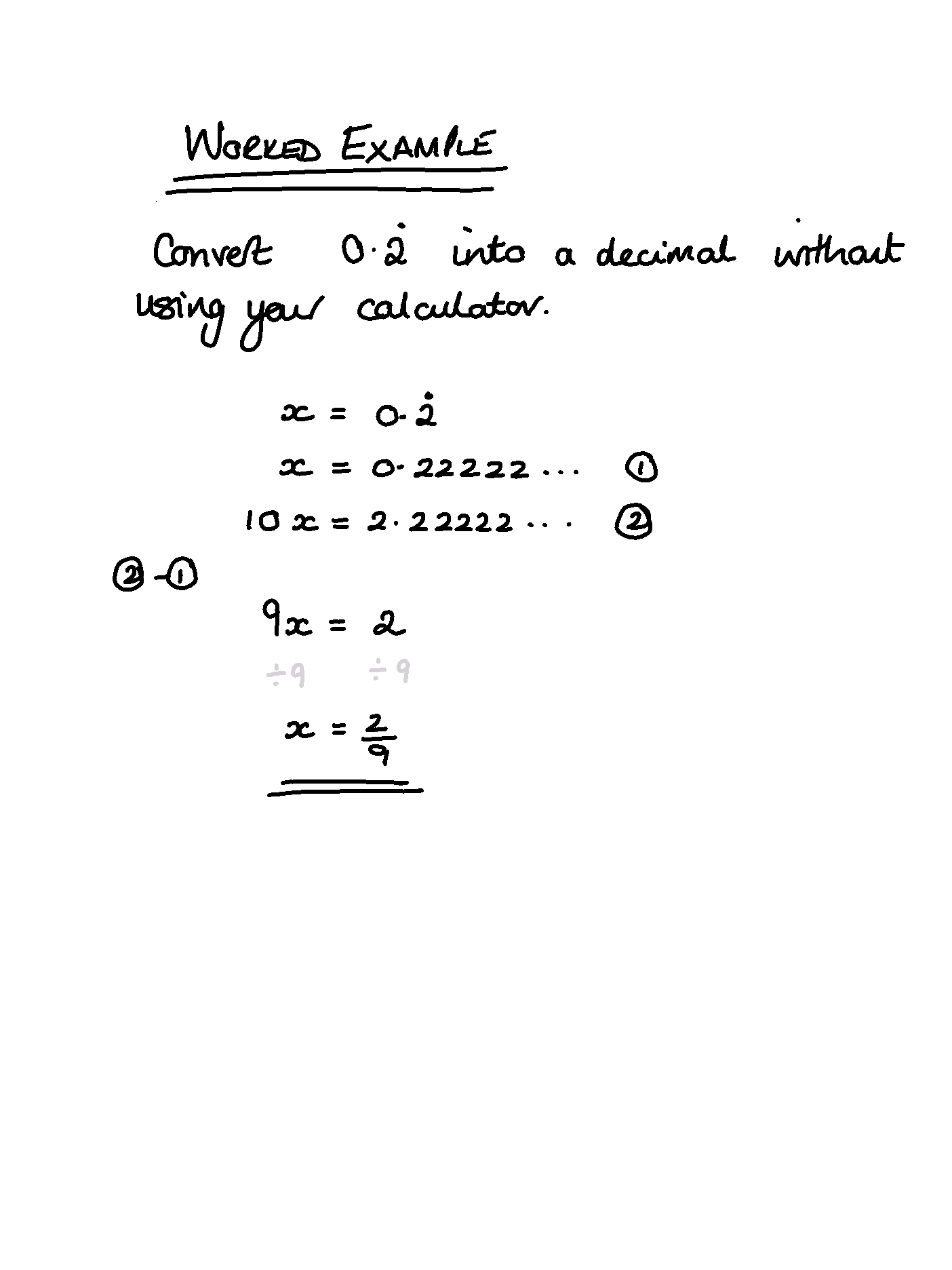 https://donsteward.blogspot.com/2017/02/recurring-decimals.html